FACTORS INFLUENCING INITIATION, CONTINUATION & DISCONTINUATION OF ORAL PREP AT SELECTED FACILITIES IN SOUTH AFRICA: Findings from the ACCESS Study
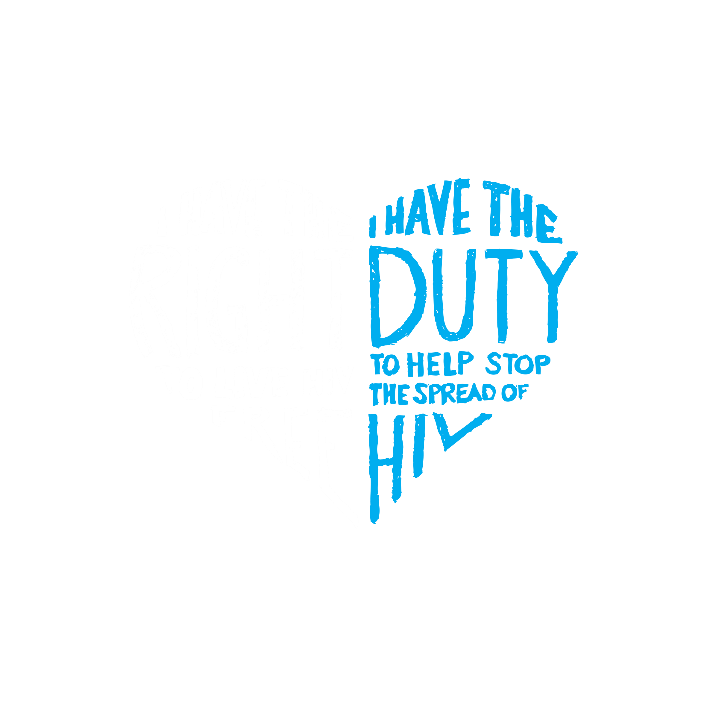 IAS Conference 2018: 25 July 2018
Session: PrEP Work in Progress
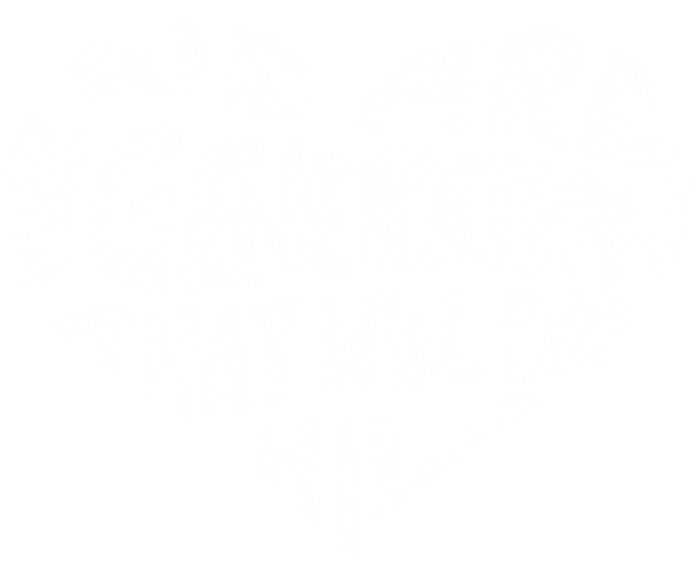 AUTHORS:
Diantha Pillay1, Sarah Jenkins2, Mercy Murire1, Kayla Stankevitz3, Hasina Subedar4, Saiqa Mullick1
1 Wits Reproductive Health and HIV Institute (Wits RHI), 2 Clinton Health Access Initiative (CHAI), 3 FHI 360, 4 National Department of Health, South Africa
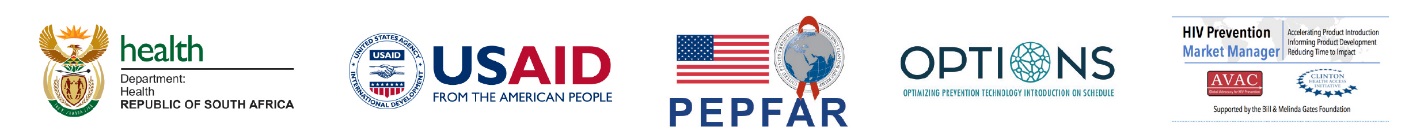 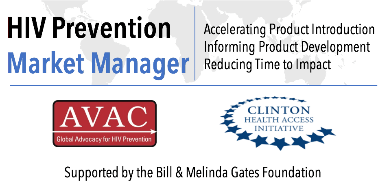 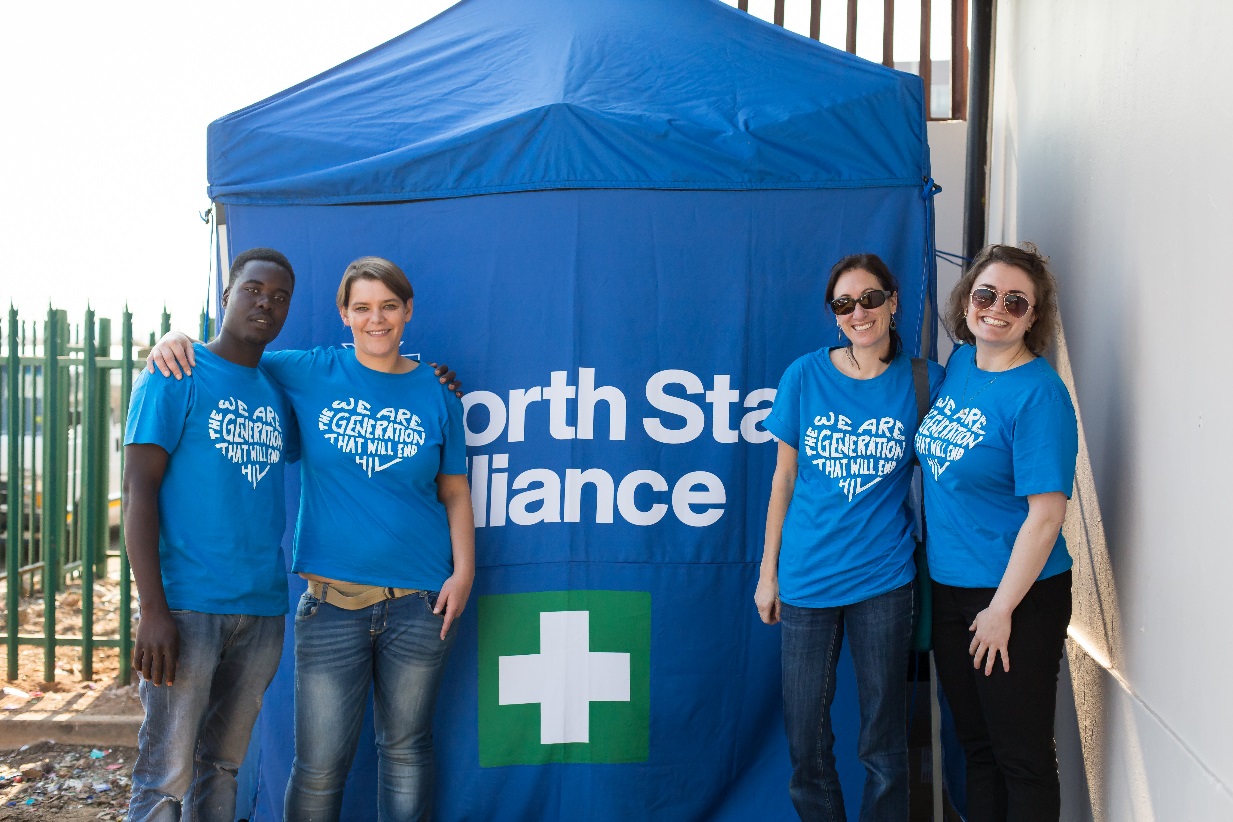 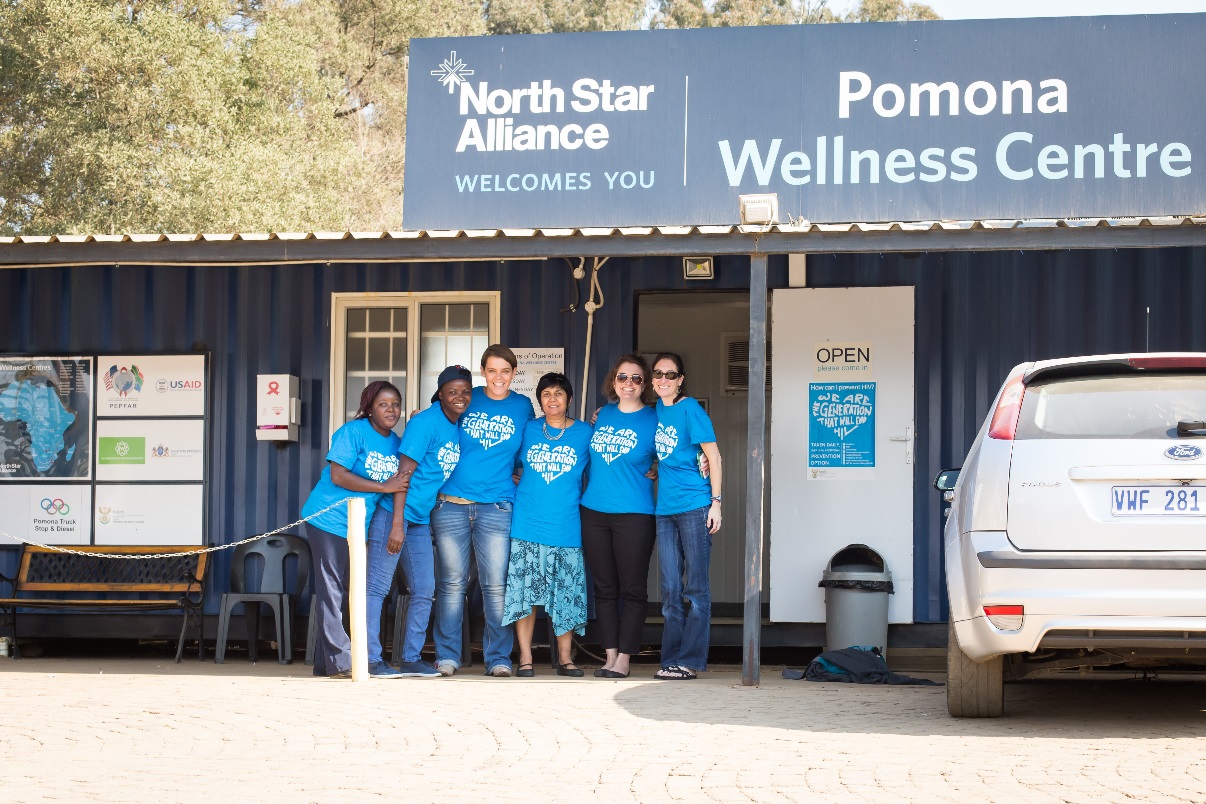 CONFLICT OF INTEREST
The author and co-authors of this presentation declare that no conflict of interest exists with regards to the development, conduct or analysis of this research
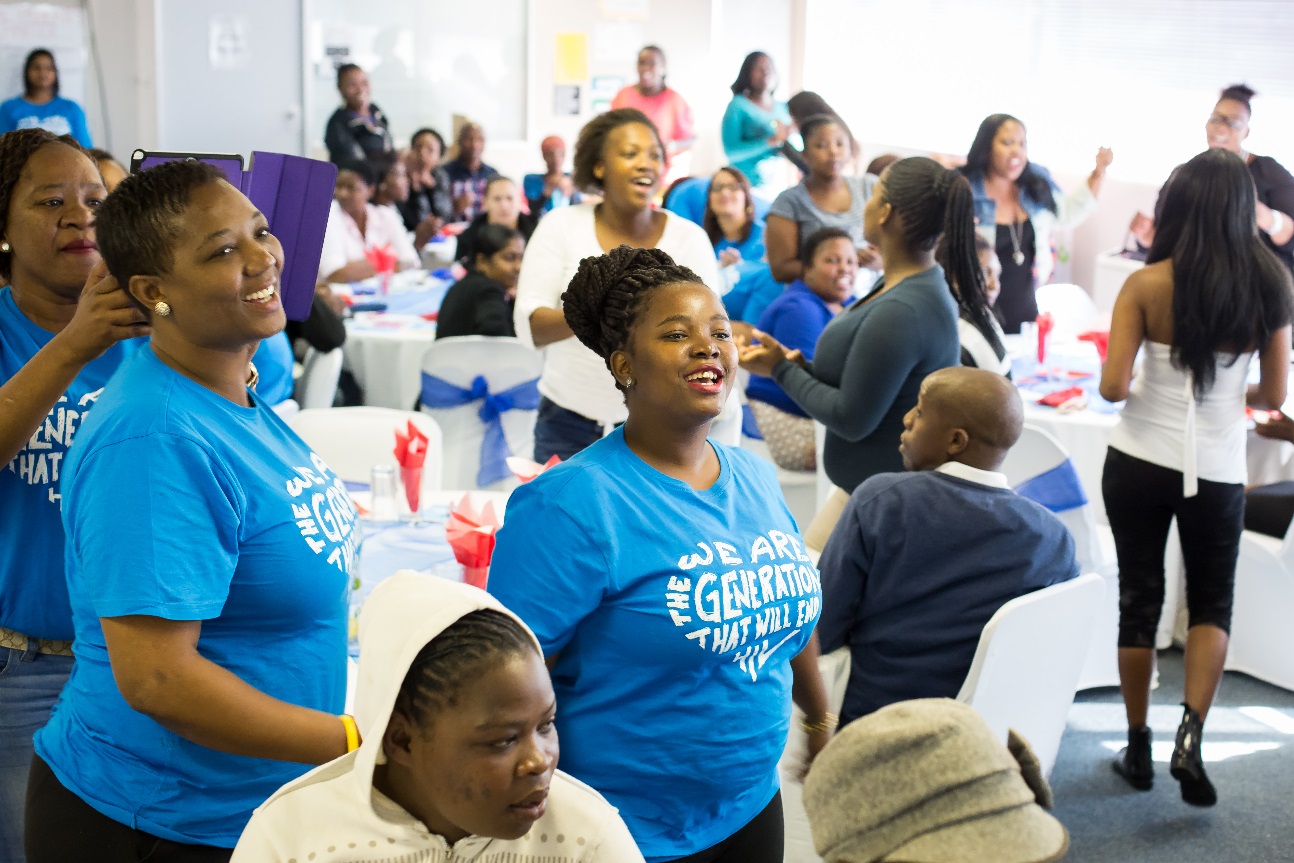 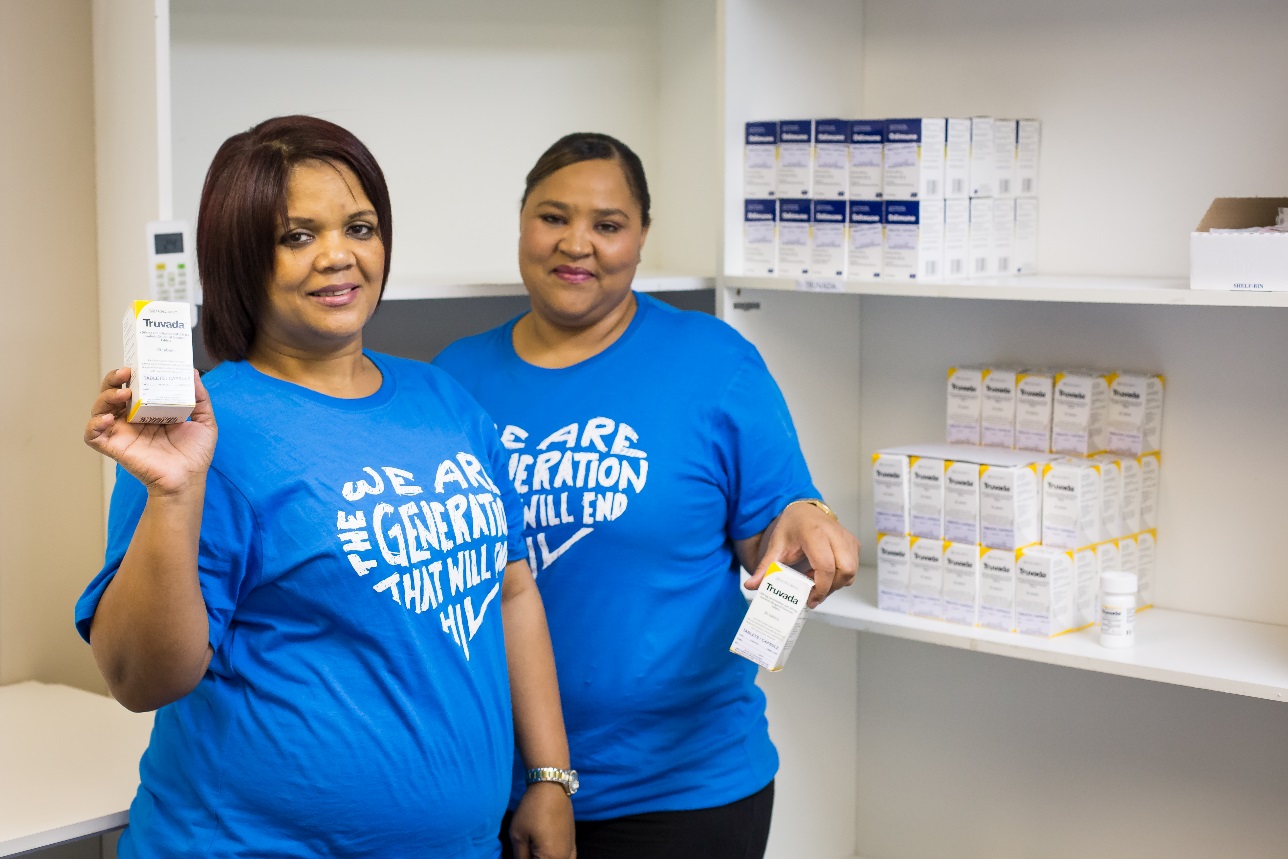 2
ACCESS:
Advancing PrEP: Comprehensive and Combined Operations Research of Services for Sex workers and men who have sex with men
Collaborative effort between OPTIONS (Wits RHI) and Prevention Market Manager in support of NDoH PrEP roll-out
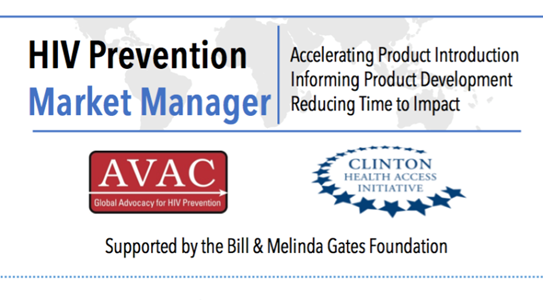 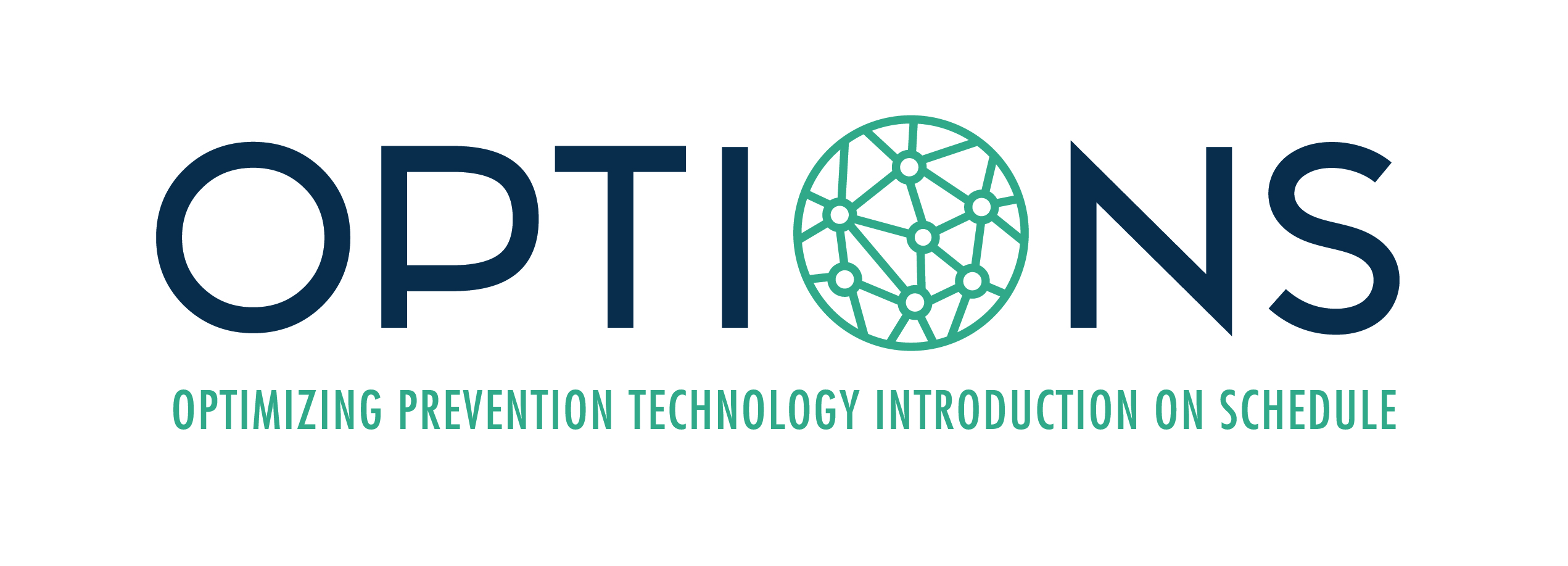 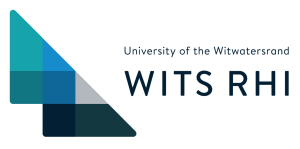 3
Study background and site selection
South Africa: June 2016 PrEP Launch for SW and April 2017 for MSM
ACCESS was conducted at 9 sites across 4 provinces:
NSA Hoedspruit (Rural)
NSA Musina (Rural)
PHRU Soweto (Peri-urban)
WRHI Tshwane (Urban)
ANOVA Health4Men Yeoville (Urban)
OUT Ten81 Pretoria (Urban)
June 2017 – PrEP available at 16 facilities in 6 Provinces
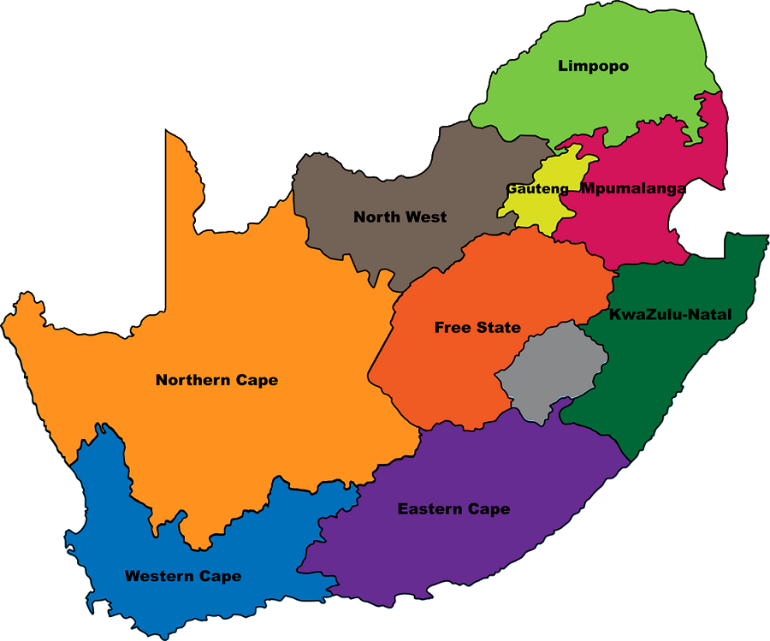 9 facilities selected for operations research
Operations research is needed to learn from national PrEP rollout and improve program implementation
THCA eThekwini (Urban)
THCA uMkhanyakude (Urban)
ANOVA Health4Men Woodstock (Urban)
4
Study Objectives & Methodology
Clients
Providers & Systems
Knowledge Sources
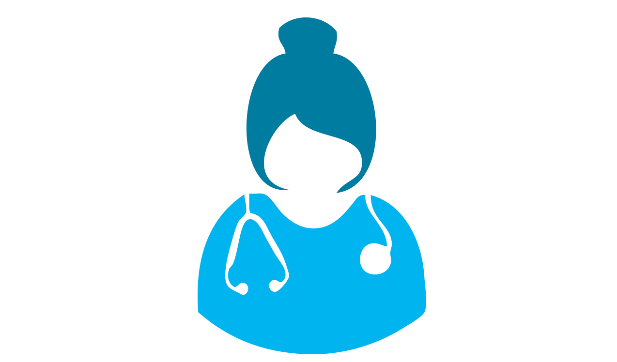 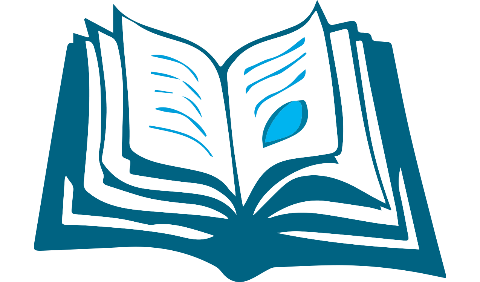 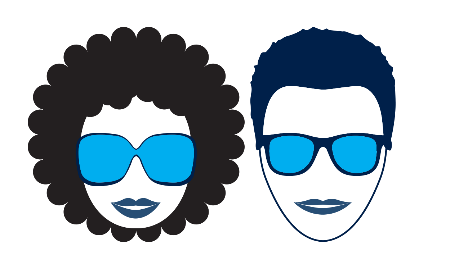 Assess service provider knowledge, attitudes, and practiced behaviours around oral PrEP delivery
Examine the effectiveness of oral PrEP marketing and communication mechanisms
Examine factors affecting clients’ decision to initiate, continue, and/or stop PrEP use
Cross-sectional descriptive study
5
Client sample selection and size
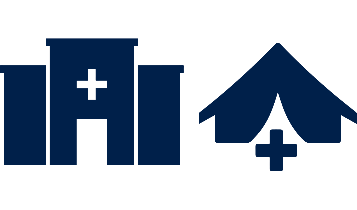 9 SITES
HIV negative individuals accessing services (18 years and above) at fixed or mobile sites
Survey
94
Current Users
149
Heard 
of PrEP
317 Clients Enrolled
156 
Female 
Sex 
Workers
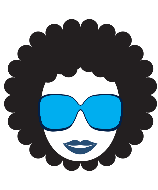 57 Current Users
 43 Past Users
 49 Never Users
In-depth Interview
After data cleaning
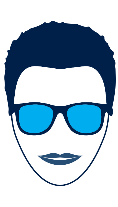 80
MSM
77
Heard 
of PrEP
80
Past Users
22 Current Users
 31 Past Users
 24 Never Users
29
Clients Enrolled
299
Effective Sample
34
Heard 
of PrEP
17 current users
3 past users
 9 never users
63
Other
15 Current Users
 6 Past Users
 13 Never Users
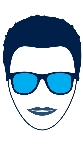 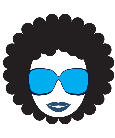 86 Never Users
6
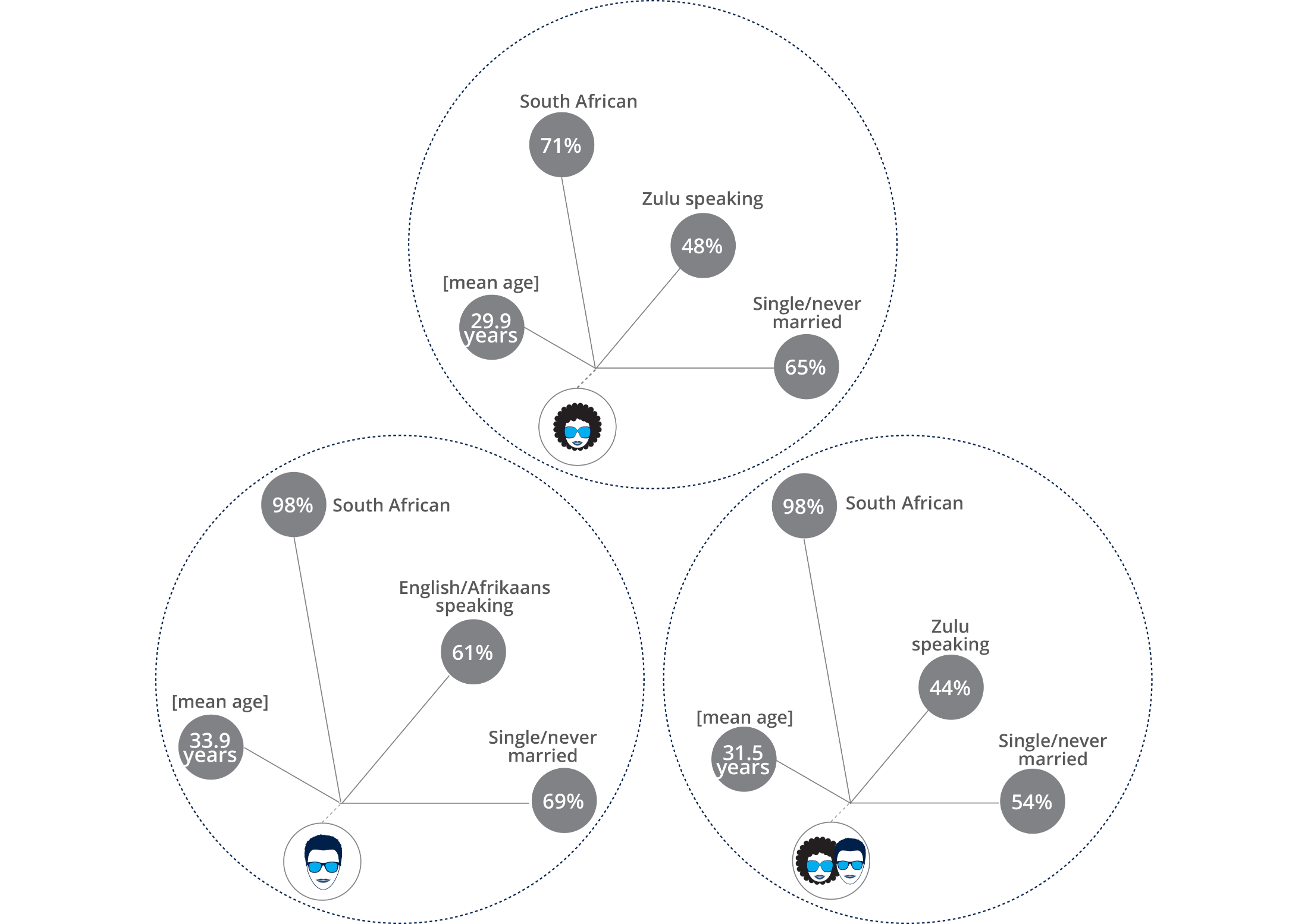 Participant demographics
156 FSW
80 MSM
63 Other
7
Missed opportunities to provide PrEP
Clients who have never used PrEP
Never Been Offered
Starting Today
Declined
Reason for decline (n=24):
12 side effects
3 Stigma
2 Clinic too far
1 Family Disapproved
1 Monogamous
5 Other
Reason for decline (n=7):
2 Side Effects
1 Clinic too far,
1 Monogamous
3 Other
Reason for decline (n=3):
1 I don’t like pills
1 I am undecided
1 Has one faithful  sexual partner
Missed Opportunity: Out of 78 clients, 44 (56%) had never been offered PrEP  of which 23 (52%) perceived themselves at risk of HIV; 91% (n=21) had tested for HIV
8
Sex and Risk: A driver for PrEP uptake
Reasons for Initiation amongst Current and Past Users of PrEP
Out of the 53 MSM current and past users, 35 did not understand this question and responses were invalid and excluded from the analysis of this question
Sex and Risk: Irrespective of key population type the primary reason for initiating PrEP was being sexually active
9
[Speaker Notes: Clients were asked a single response question about reasons for why they had initiated on PrEP. We found, the primary reason for initiation irrespective of key population related to perceiving risk associated with sexual activity. 

Qualitative interviews suggested additional drivers to start PrEP and these include:
Receiving information about PrEP or encouragement to try PrEP from health care providers, family members, or peers
Wanting additional protection against HIV beyond their current HIV prevention practices


Other reasons for starting PrEP include identifying as a sex worker, need for HIV prevention, partners or clients with unknown status and being in a relationship with someone with a known positive status]
Sex and Risk: A driver to continue on PrEP
Reasons for Continuation amongst Current Users of PrEP
Sex and Risk: Risk perceived from sexual activity remains as a prominent reason to continue on PrEP, irrespective of key population
10
* Multiple responses allowed
Side Effects: A major reason for 
stopping PrEP
Reasons for Discontinuation of PrEP among Past Users of PrEP
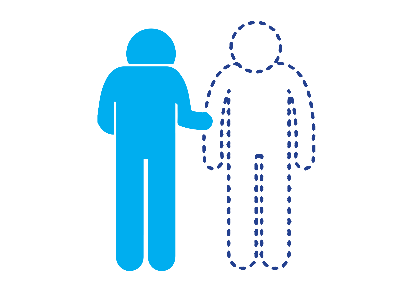 Side effects were primarily identified as gastro-intestinal upsets, such as nausea and vomiting in FSW, and dizziness, nausea, and headaches in MSM.
11
* Multiple responses allowed
Side effects affects daily life of past users
(n=55)
(n=45)
(n=30)
(n=54)
(n=16)
(n=8)
(N=52)
(N=54)
(N=49)
(N=55)
(N=91)
(N=58)
Tolerating Side Effects: There could be distinct differences between current and past users in the way in which they tolerate side effects
12
Management of side effects not well covered in counselling sessions
Client recall of topics covered in counselling with provider
13
Summing it all up…
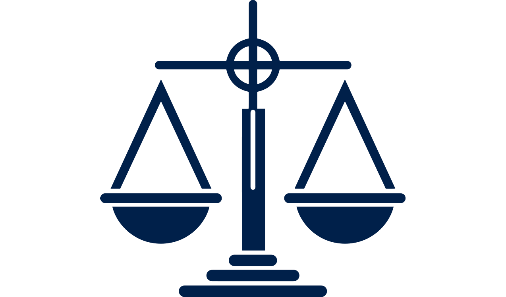 Missed Opportunities to offer PrEP
Lack of uptake of PrEP in this sample can be attributed to clients not being offered PrEP along with concerns over side effects
This highlights missed opportunities to offer PrEP to clients who perceive HIV risk
RISK
SAFETY
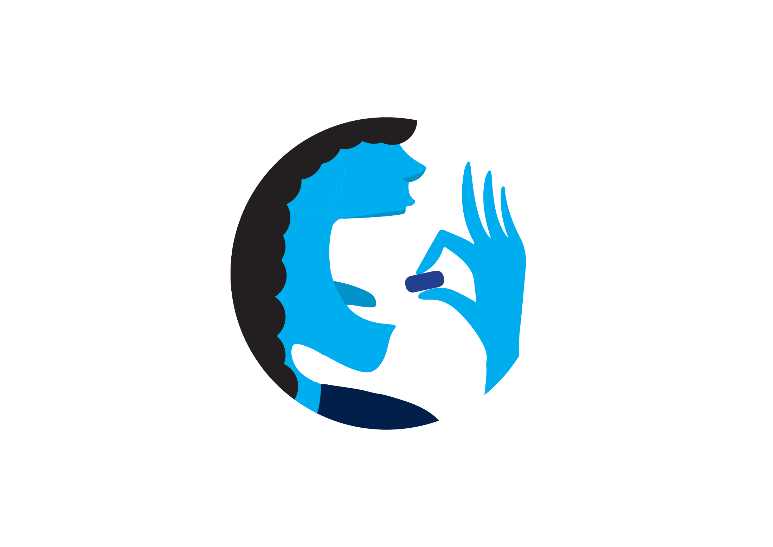 Knowing your risk drives PrEP initiation & Continuation
Initiation is largely driven by perceiving risk associated with sexual activity
Side effects influence discontinuation
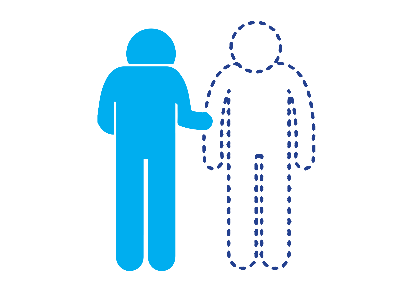 Clients who continue on PrEP appear to tolerate side effects differently from those that discontinue
Counselling appears to cover the possibility of side effects but to a lesser degree the management of side effects
Where to from here…
Hello!
Offering PrEP to those at risk
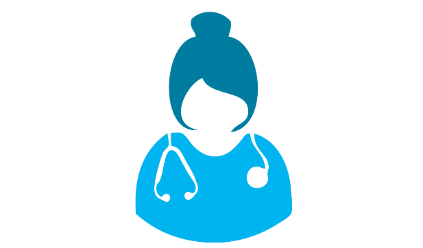 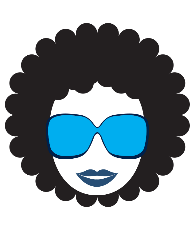 Enable providers to identify clients at risk of HIV through client-centred counselling 
In South Africa, revision of clinical and counselling training underway
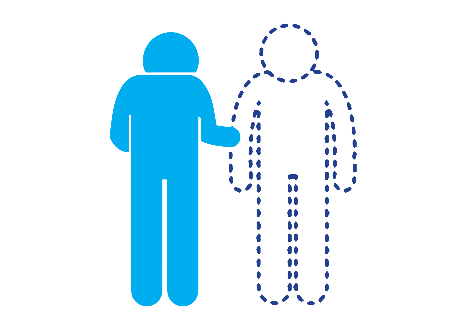 Counselling on managing side effects
Provide more focused counselling to set expectations for side effects and equip users with methods to manage them.
Clinical and counselling training revision will stress importance of counselling on both side effects as well as side effect management
Let’s talk
I value…
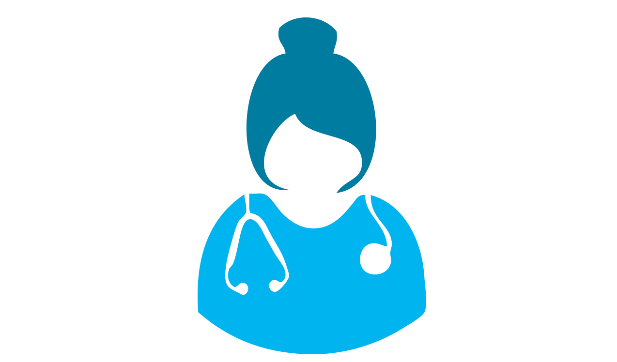 Understanding provider perceptions
Analyse provider in-depth interview 
Convene workshop with providers
15
Acknowledgments
This program is made possible by the generous assistance from the American people through the U.S. Agency for International Development (USAID) in partnership with PEPFAR under the terms of Cooperative Agreement No. AID-OAA-A-15-00035. The contents do not necessarily reflect the views of USAID or the United States Government.
COUNSELLING
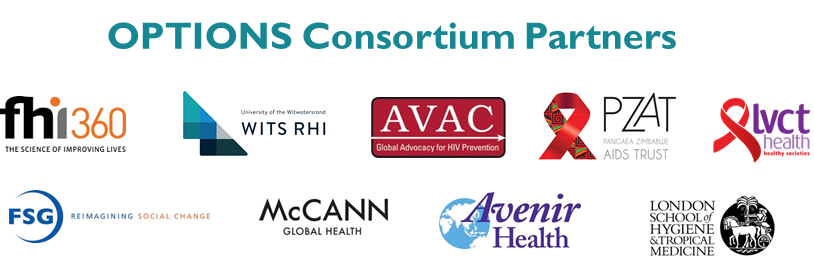 We would like to acknowledge the South African National Department of Health for their support throughout conducting this study.
We would like to acknowledge Wits RHI, ANOVA Health for Men, North Star Alliance, TB HIV Care, PHRU, Out Ten 81for allowing access to the sites and to the providers and clients who participated in the study.
We would like to acknowledge the data collectors who were contracted from Freshly Ground Insights (FGI), as well as FGI leadership.
We would like to acknowledge the ACCESS study team from Wits RHI, Prevention Market Manager (AVAC-CHAI) and FHI 360.
16
Thank you for your attention
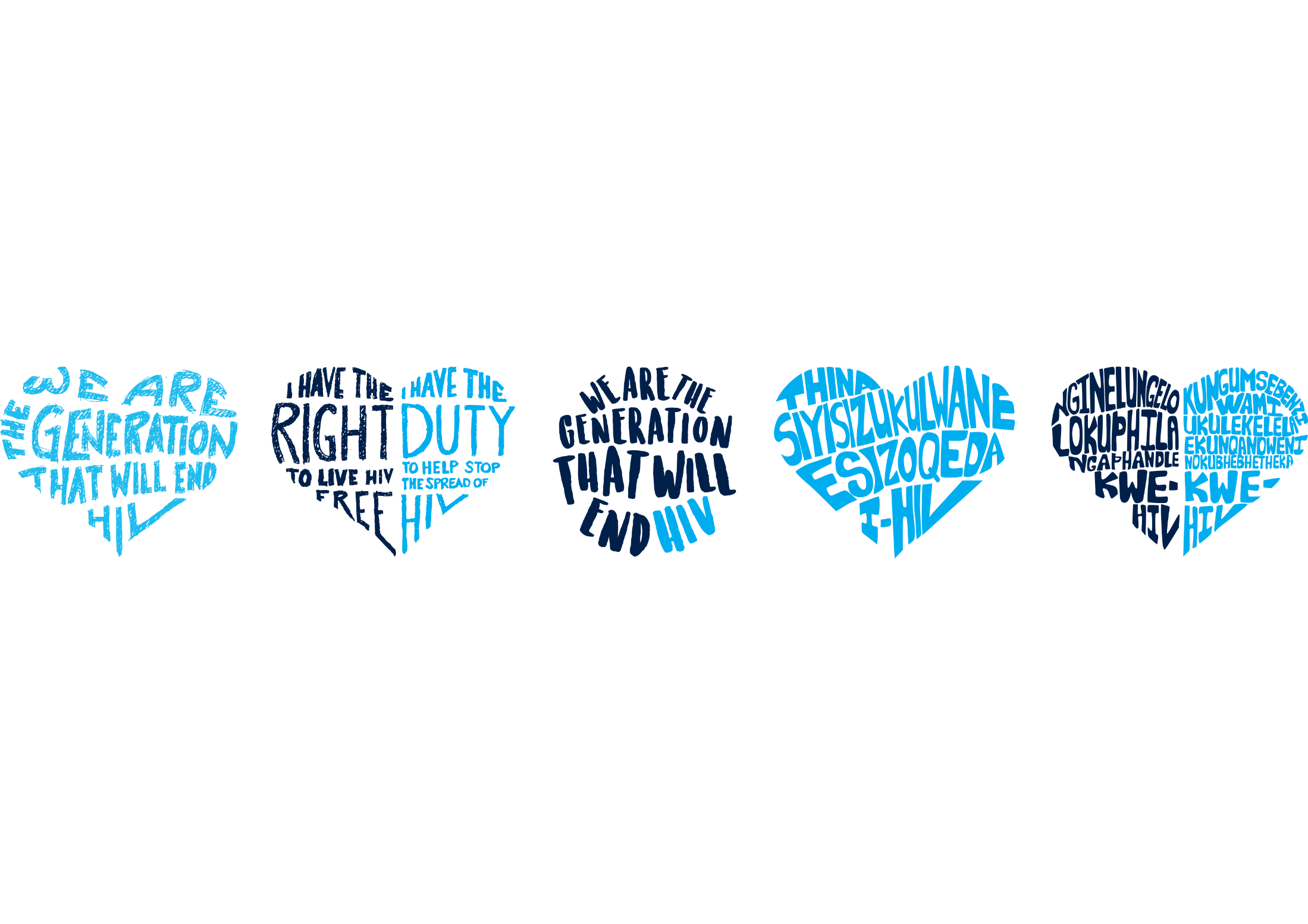 COUNSELLING
COUNSELLING
FOR FURTHER INFORMATION, CONTACT THE PRESENTER, DIANTHA PILLAY AT: DPILLAY@WRHI.AC.ZA
17